Муниципальное автономное дошкольное образовательное учреждение городского округа Королёв Московской области«Детский сад общеразвивающего вида № 39 «Солнечный город»Методы и приемы развития творческих способностей детей младшего дошкольного возраста
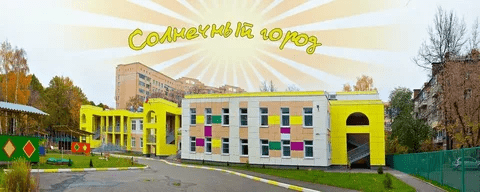 Подготовил: Жерихова О.В.
Королев
2022
Именно творческая деятельность человека делает его существом, обращенным к будущему, созидающим его и видоизменяющим свое настоящее.

Обучить творческому акту нельзя, но это вовсе не значит, что нельзя воспитателю содействовать его образованию и проявлению.

Л. С. Выготский
Методы развития творческих способностей детей младшего дошкольного возраста
Наблюдения за окружающим миром
Развивающие игры
Чтение
Музыка
Театрализованная деятельность
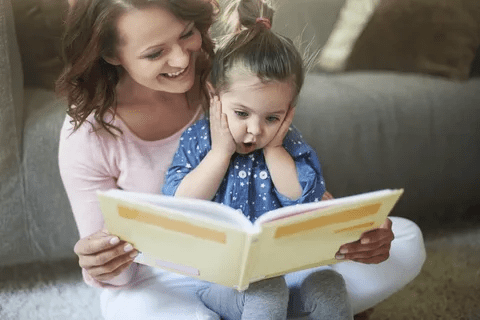 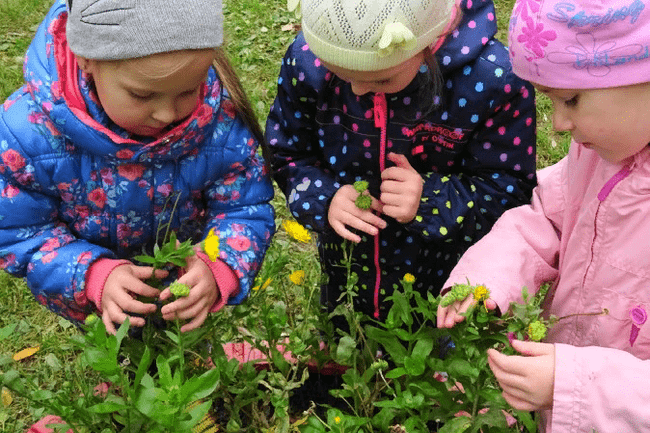 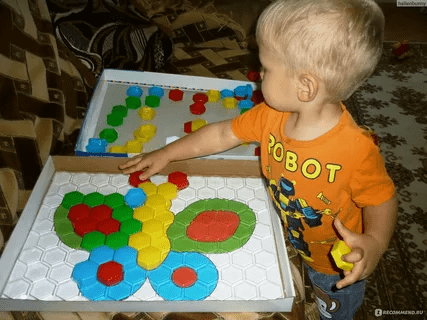 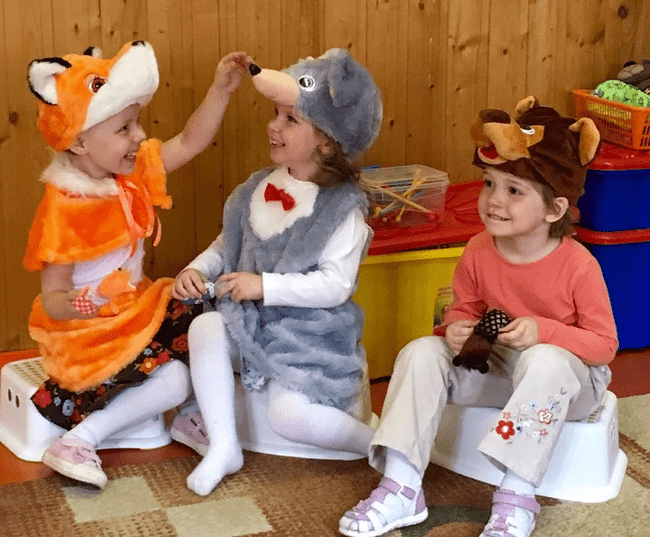 Приемы нетрадиционного рисования Р.  Г. Казаковой
Нетрадиционные виды рисования
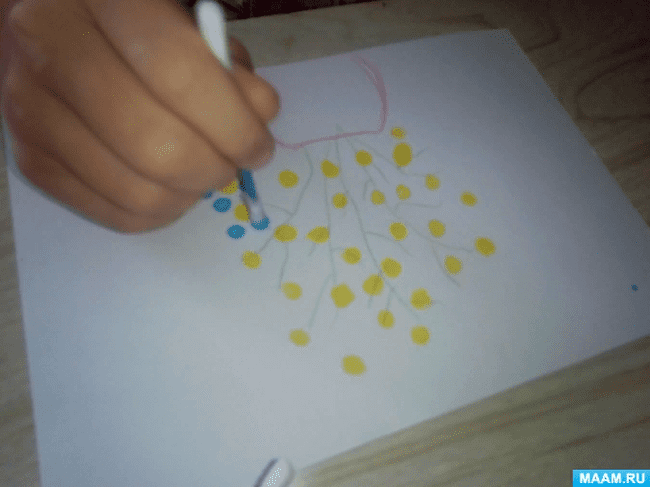 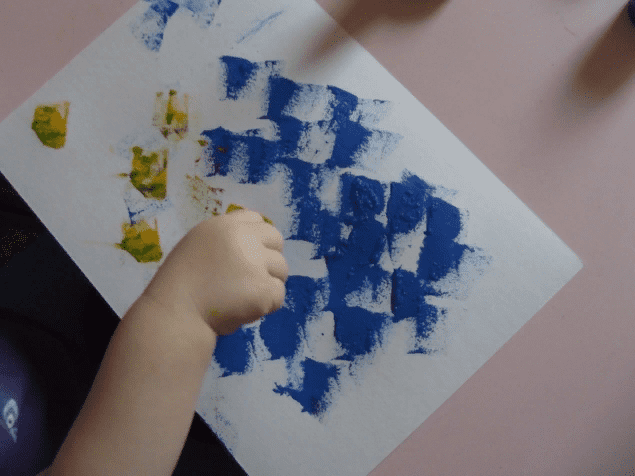 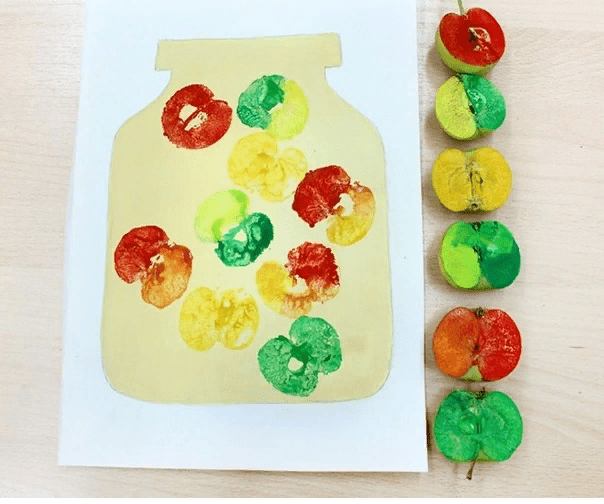 Нетрадиционные виды рисования
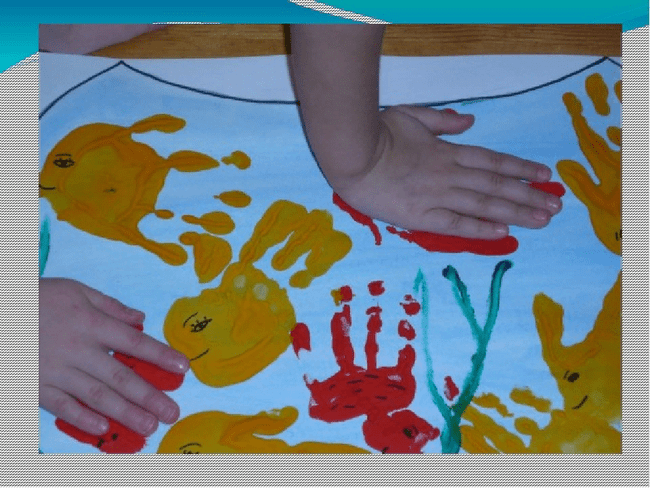 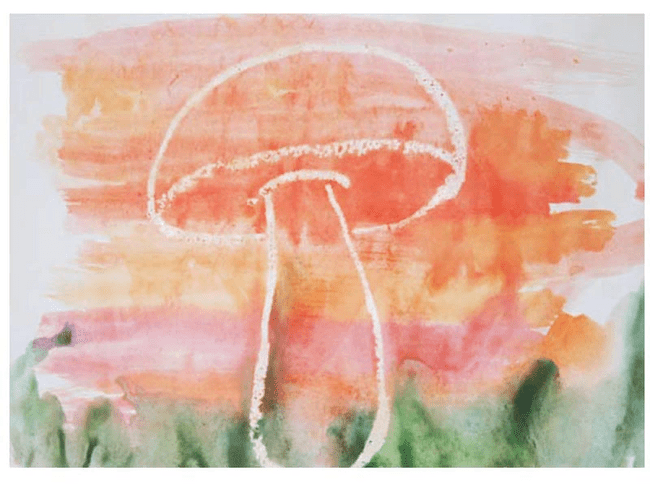 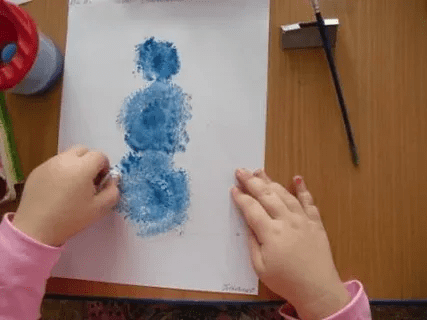 Нетрадиционные виды аппликации
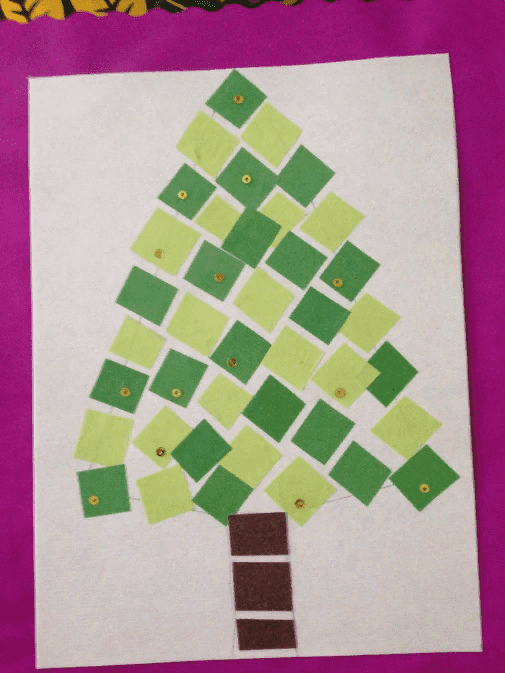 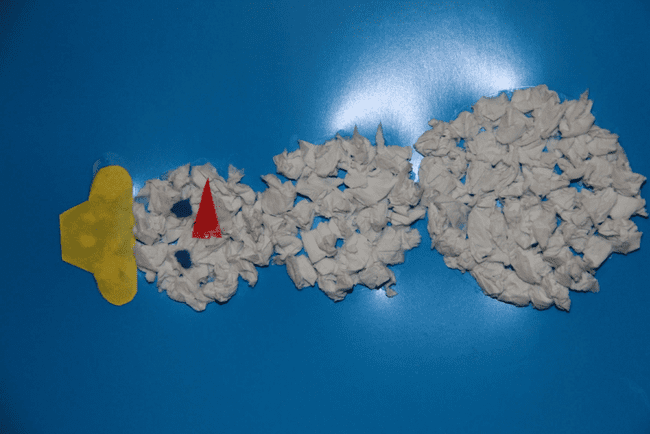 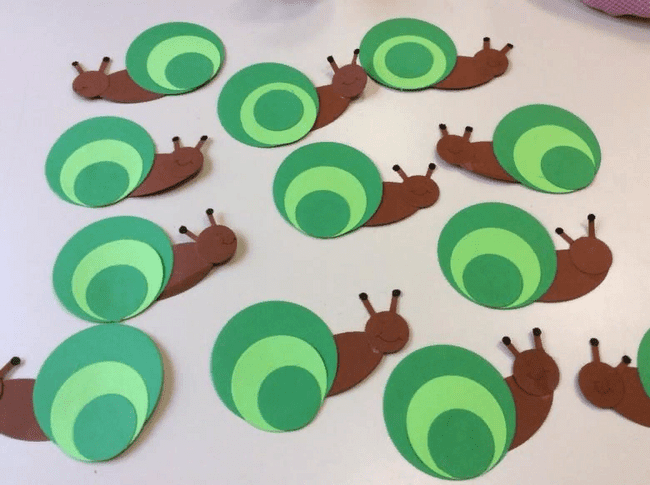 Нетрадиционные виды аппликации
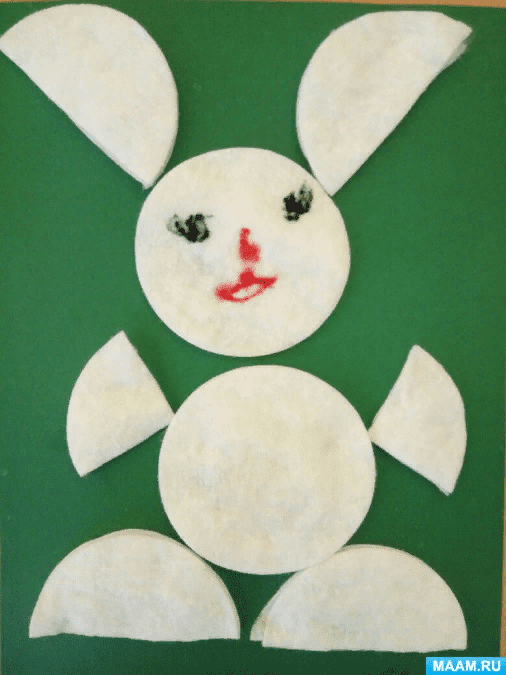 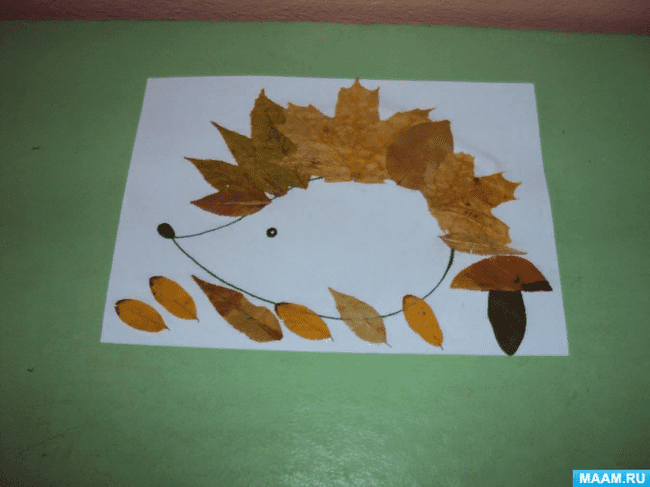 Нетрадиционные виды лепки
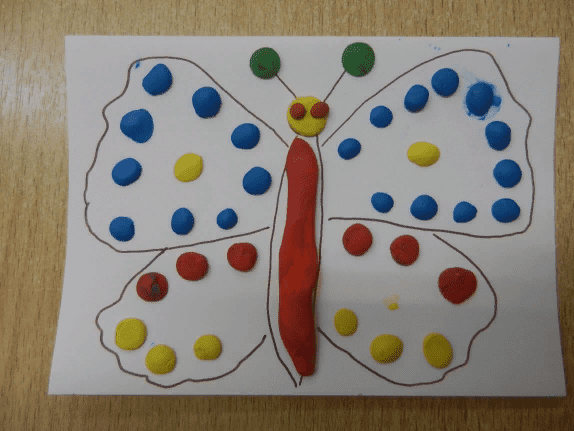 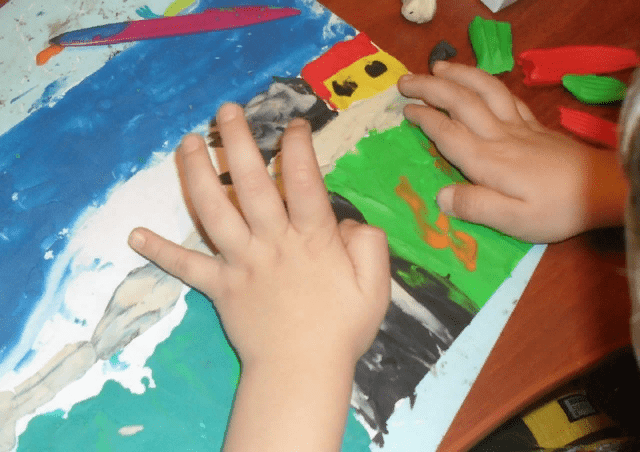 Приемы развития творческих способностей в изобразительной деятельности (Г.Г. Григорьева)
Работа с родителями
Список использованной литературы
1. Ветлугина Н.А. Художественное творчество в детском саду. – М.: Просвещение, 1974. – 175 с.
2. Выготский Л.С. Воображение и творчество в детском возрасте. Психологический очерк. – М.: Просвещение, 1991. – 93 с.
3. Григорьева Г.Г. Игровые приемы в обучении дошкольников изобразительной деятельности. - М.: Просвещение, 1995. - 64 с
4. Комарова Т.С. Изобразительная деятельность в детском саду: обучение и творчество. – М.: Просвещение, 1990.
5. Никитина, А. В. Нетрадиционные техники рисования в детском саду [Текст] А.В. Никитина. – Каро, 2007.
6. Рисование с детьми дошкольного возраста, Нетрадиционные техники, планирование, конспекты занятий, Казакова Р.Г., Сайганова Т.И., Седова Е.М., Слепцова В.Ю., Смагина Т.В., 2006.
7. Савенков А. И. Одарённые дети в детском саду и школе. М., 2000
Теплов Б. М. Избранные труды: В 2-х т. - М.: Педагогика, 1985. – 635 с.
СПАСИБО ЗА ВНИМАНИЕ!